CONFERENZA DEI SERVIZI
RETE PER  LA FORMAZIONE
     AMBITO 9
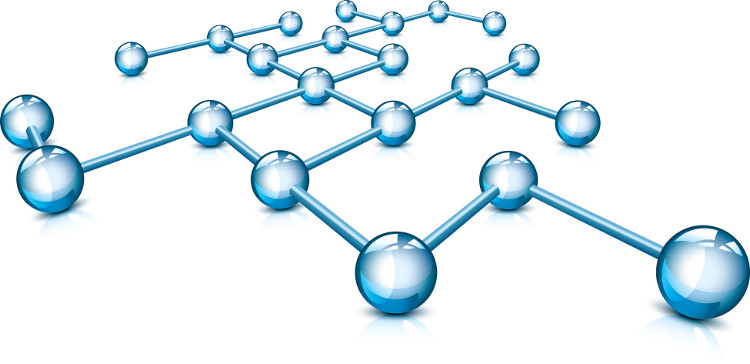 Prof.ssa Marilena Beltramini
Gonars 23.01.2017
RACCOLTA BISOGNI
1. COMPETENZA DI SISTEMA
Autonomia didattica e organizzativa
Valutazione e miglioramento
Didattica per competenze e innovazione metodologica
2. COMPETENZE XXI SECOLO
Lingue straniere
Competenze Digitali e nuovi ambienti per l’apprendimento
Scuola e lavoro
3. COMPETENZE PER UNA SCUOLA INCLUSIVA
Integrazione, competenze di cittadinanza e cittadinanza globale
Inclusione e disabilità
Coesione sociale e prevenzione del disagio giovanile
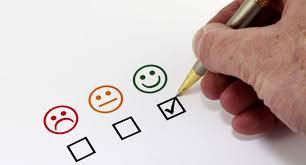 DATI RACCOLTI
PRIORITA’ EVIDENZIATE NEI PIANI di ISTITUTO

Prime tre posizioni
Autonomia didattica e organizzativa
Didattica per competenze e innovazione metodologica
Competenze Digitali e Nuovi Ambienti per l'Apprendimento
Quarta posizione
Lingue straniere
Quinta posizione
Inclusione e Disabilità
Sesta e settima  posizione
Coesione sociale e Prevenzione del Disagio Giovanile
Integrazione competenze di cittadinanza e cittadinanza globale
Ottava posizione 
Scuola e lavoro (tranne qualche caso)
Nona posizione 
Valutazione e Miglioramento
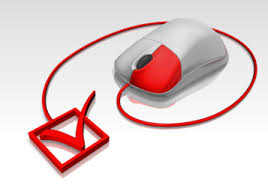 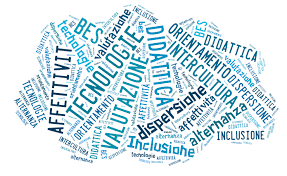 SVILUPPO PROFESSIONALE CONTINUO
Legge 107/2015 sistema educativo italiano
                         in linea con 
i migliori standard internazionali
                                  
SVILUPPO PROFESSIONALE CONTINUO
                                  
OBIETTIVO STRATEGICO PERMANENTE

Governing Education in a Complex World (2016)


Piano Triennale Offerta Formativa
Piano Miglioramento della Scuola
Rapporto di Autovalutazione (RAV)
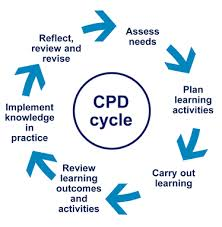 PIANO DI SVILUPPO PROFESSIONALEPORTFOLIO
Piano d’ambito può prevedere  
percorsi su temi differenziati o trasversali
 
 docenti di una singola scuola
 docenti della stessa area disciplinare
 docenti di tutte le scuole della rete 

necessità di una Progettazione Compartecipata e Condivisa
ipotizzata per rispondere agevolmente  all organizzazione di azioni formative articolate in Unità Formative

Docenti:  almeno una UF per anno scolastico

(comprese quelle proposte da enti accreditati esterni, purché coerenti con il Piano di Formazione della scuola e dell’Ambito)
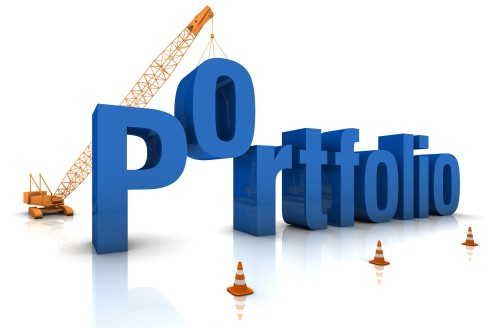 UNITA’ FORMATIVE
STRUTTURAUnità Formativa
Unità Formativa = indica
la struttura di massima di ogni percorso formativo
le conoscenze, le abilità e le competenze, riconoscibili e identificabili come aspetti della professionalità docente 
il risultato atteso del processo formativo

Non vi sono imperativi sul numero di ore di formazione 
che ciascun docente dovrà svolgere, 
Per definire la consistenza oraria delle unità formative è possibile, fare riferimento a standard già esistenti, come i Crediti Formativi Universitari (CFU)

 Ad ogni CFU corrispondono 25 ore di lavoro, che possono includere diverse attività.
IPOTESI FLESSIBILE
IPOTESI E PROPOSTE
Valutare per competenze (Prof. Castoldi)
Corso TED
Percorso Formativo Sulla Didattica Speciale
Corso Base di Lingua Inglese
Laboratori sulla Testualita’ (per gruppi di lavoro)
Seminario Progettare attività di internazionalizzazione a partire dalle Esperienze ERASMUS
Condivisione di esperienze e buone pratiche con attività di riflessione
Progettazioni da condividere (verticale e orizzontale)
Seminari di confronto su problem solving (educativo e disciplinare)
Confronto tra referenti su aree innovative (alternanza, progetti ERASMUS e/o altro)
Scambio di materiali con illustrazione del rationale (Uda, Biografie professionali e linguistiche, ...)
Gruppi di lavoro e condivisione su griglie di valutazioni delle verifiche scritte e orali a livello disciplinare e/o per Assi culturali
Didattica della Matematica
Laboratori di esperienze (Scienze, Fisica, Tecnologie, ..... ) 
Laboratori di Interculturalità
Didattica della L2
Laboratori di Educazione all’ascolto
Laboratori di Public Speaking
Proposte pervenute:  IC Aquileia; IC Basiliano
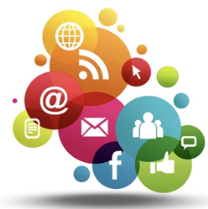 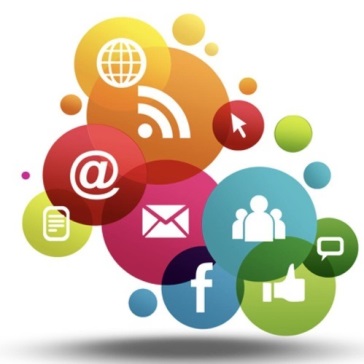 ASPETTI ORGANIZZATIVI –  WORK IN PROGRESS
Costituzione gruppi di lavoro
Indicazione dei referenti (mail, cell/tel)
Identificazione di gruppi di interesse 
(educativo-disciplinari)
Proposte di corsi da condividere
Calendarizzazione prossimo incontro 
Ulteriori proposte .....
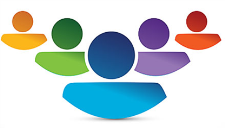 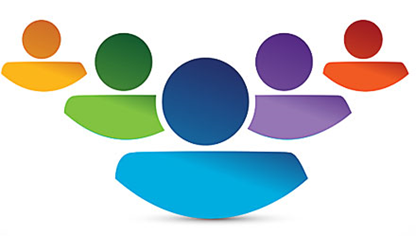 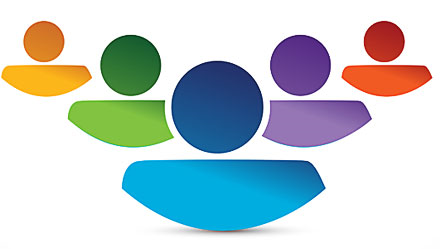 MONITORAGGIO ESPERIENZE
Impegni finanziari
Accompagnamento  singole scuole/plesso/ ...  (organizzazione, spazi, tempi, materiali) 
Rilevazione intermedia
Raccolta osservazioni/feed-back
Rilevazione gradimento (criticità e punti di forza)
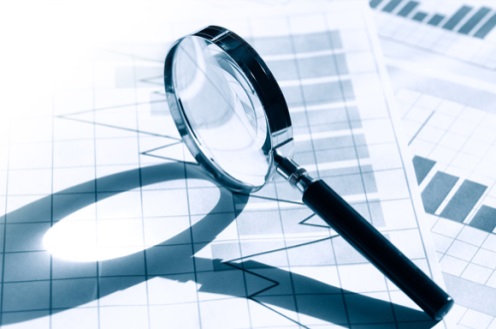 GRAZIE 
PER 
L’ ATTENZIONE

marilenabeltramini@alice.it